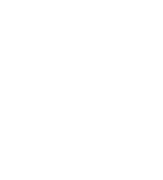 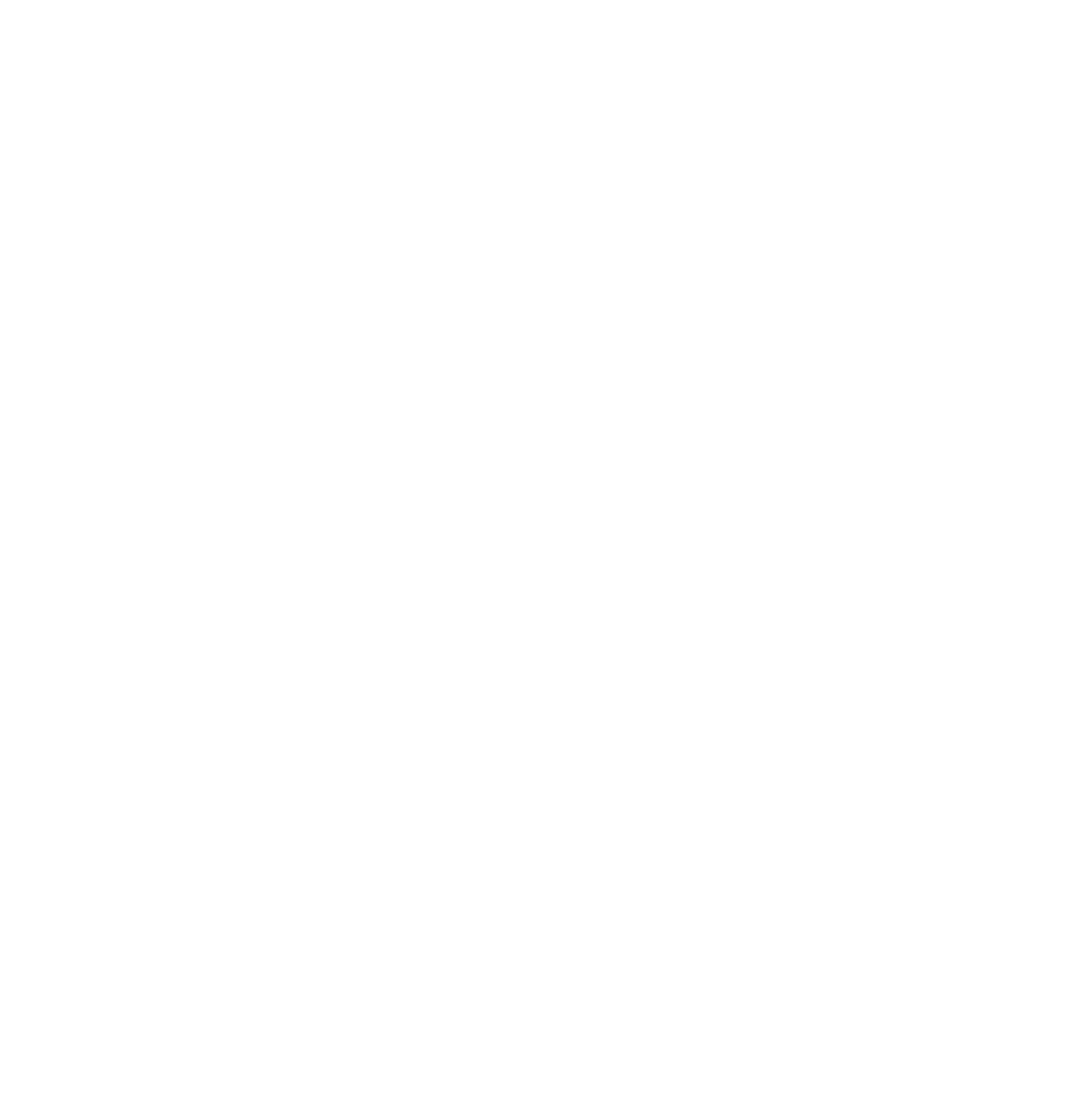 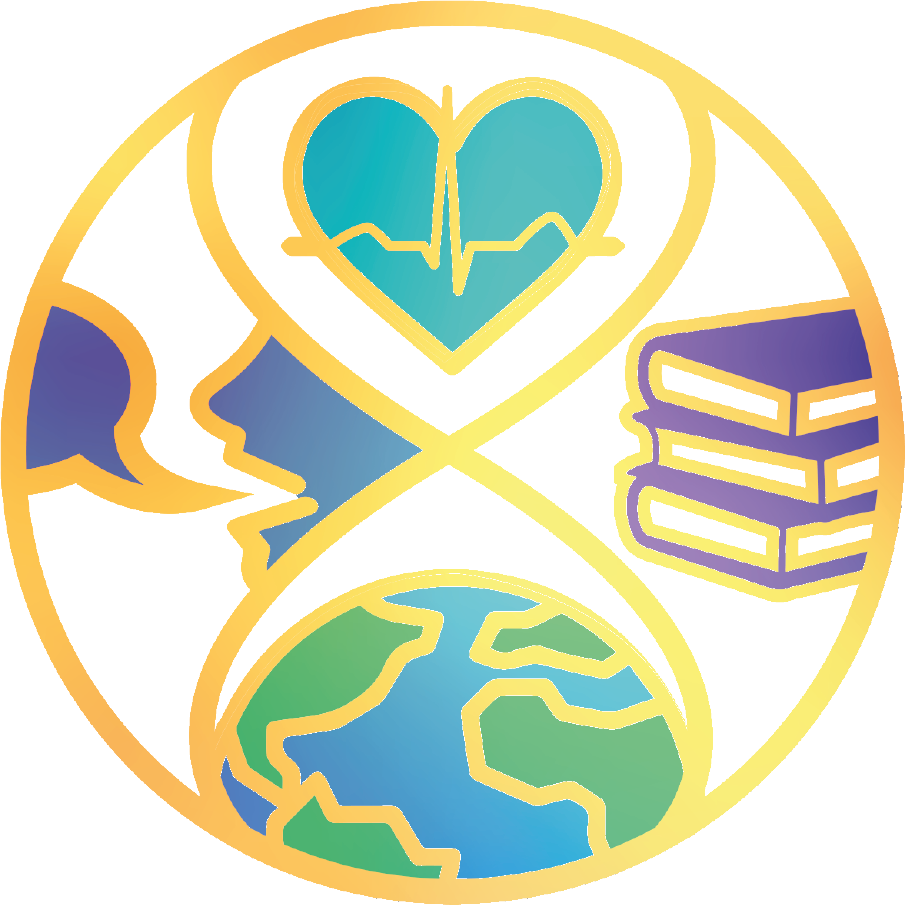 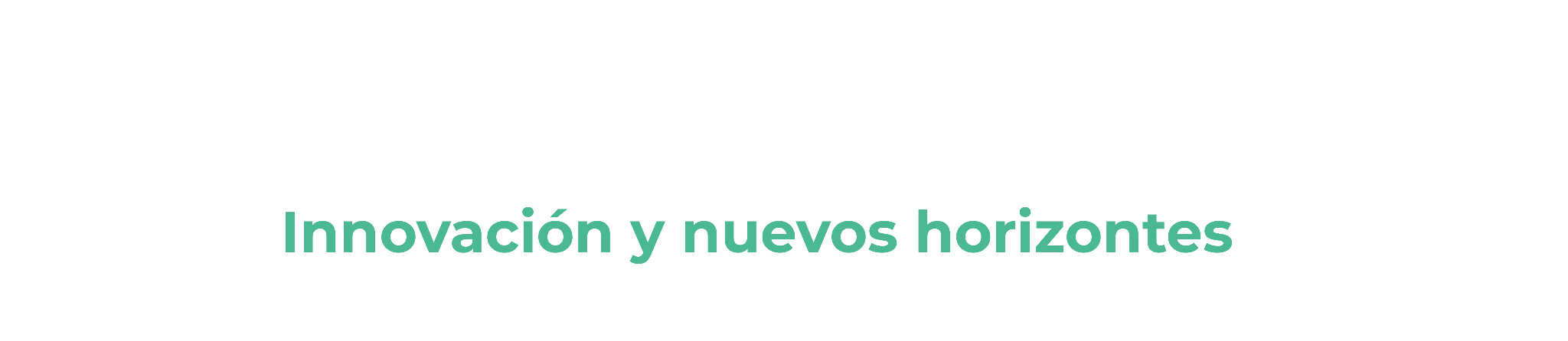 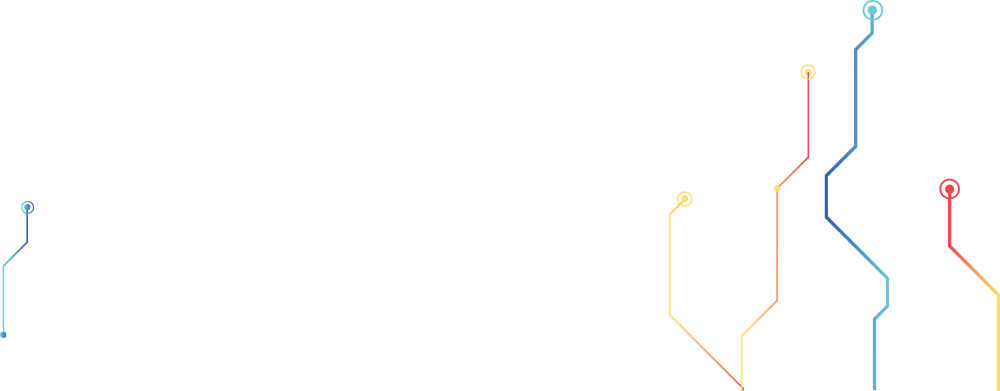 Título del trabajo 
Autor, Coautor/Coautores, correo electrónico
Afiliación o centro de trabajo del autor


Agregue la forma en la que desea que se comparta su trabajo con Licencia Creative Commons
https://creativecommons.org/share-your-work/cclicenses/
Introducción
aaaaaaaaa
aaaaaaaaa
a
a
a
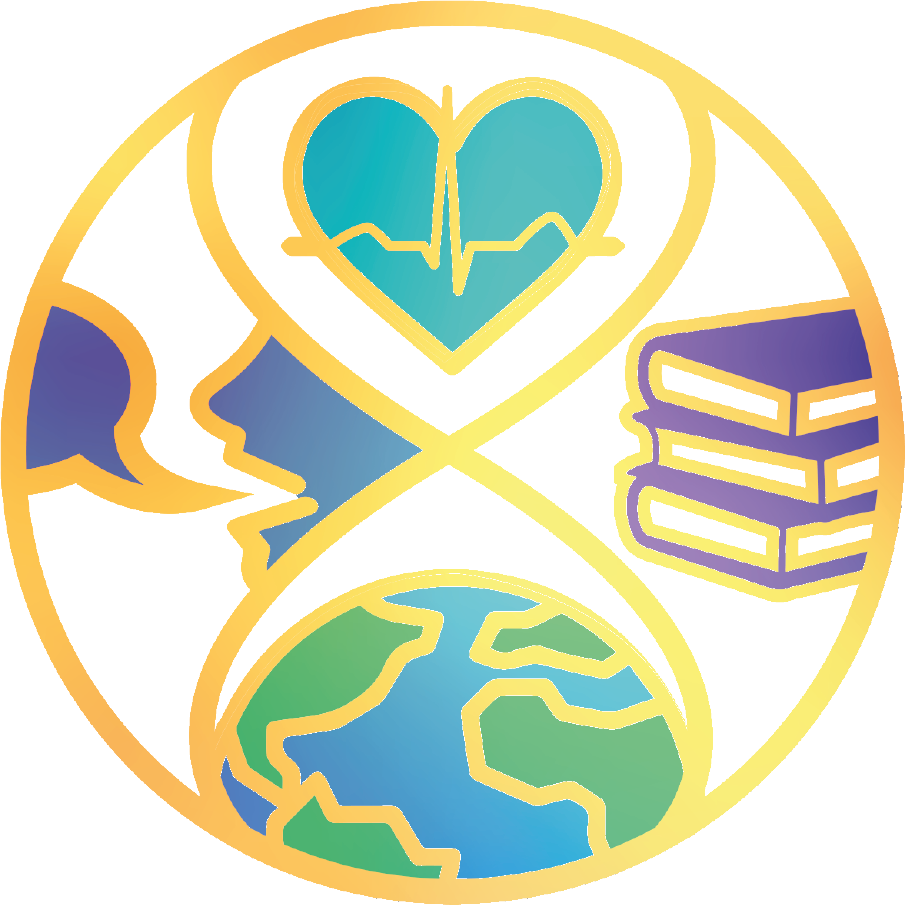 Objetivos
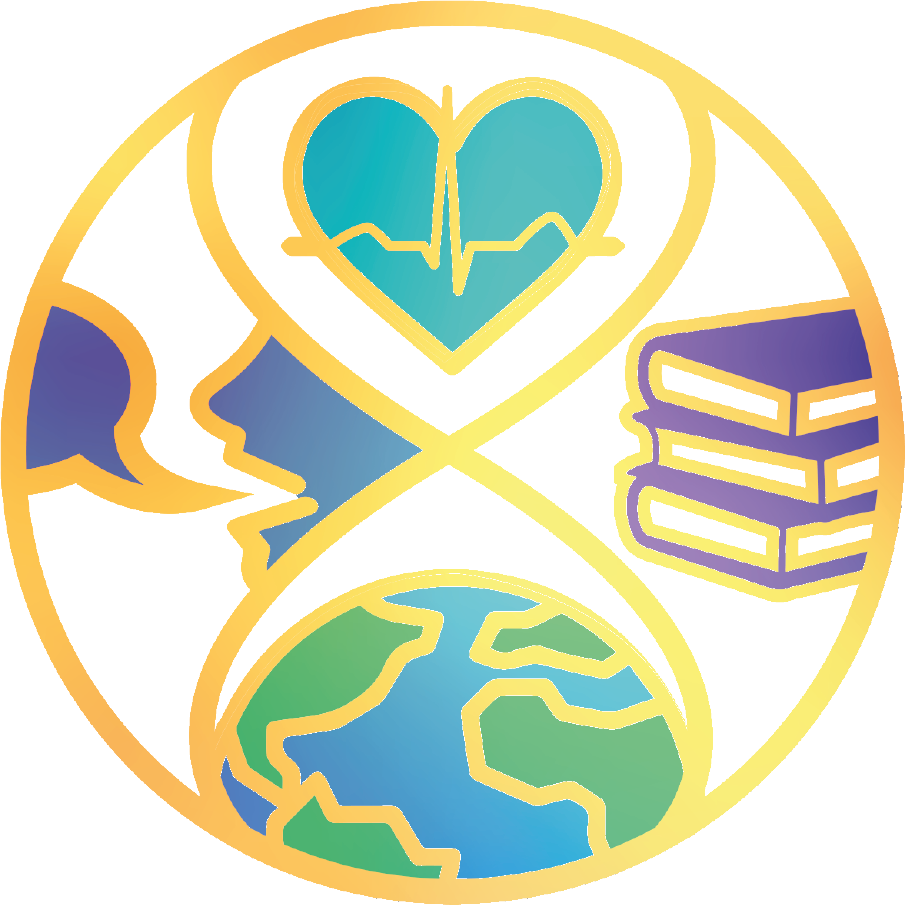 Método adaptado al tipo de estudio (investigación,  intervención o experiencia)
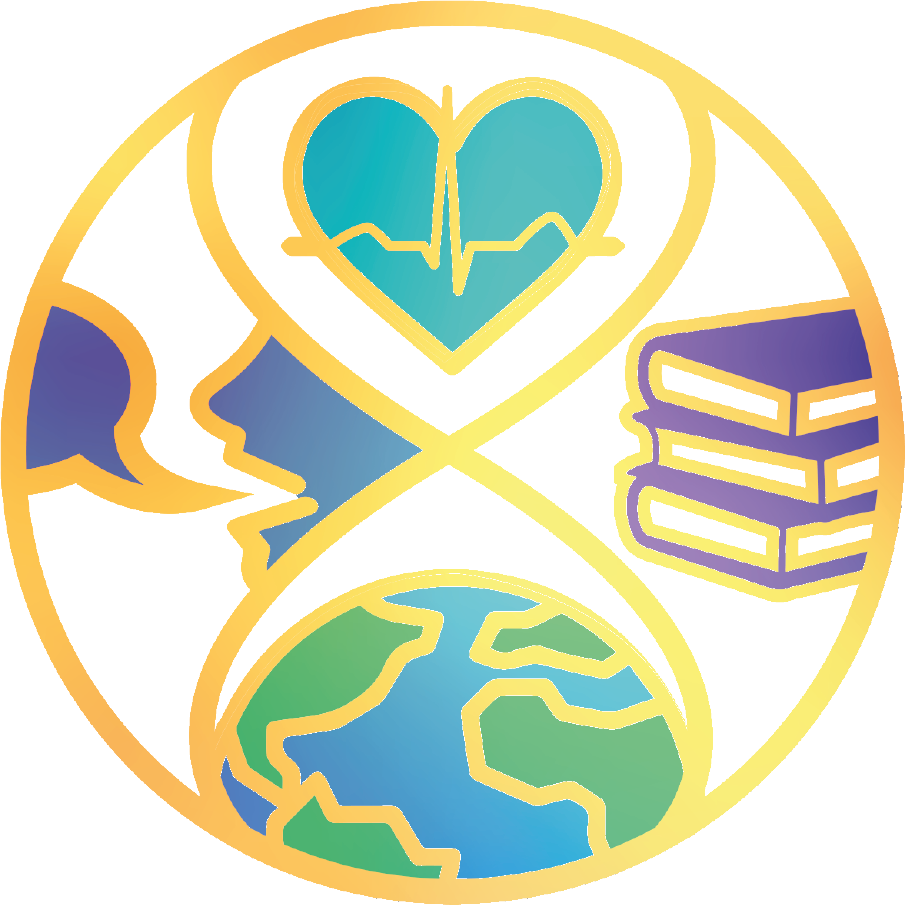 Resultados
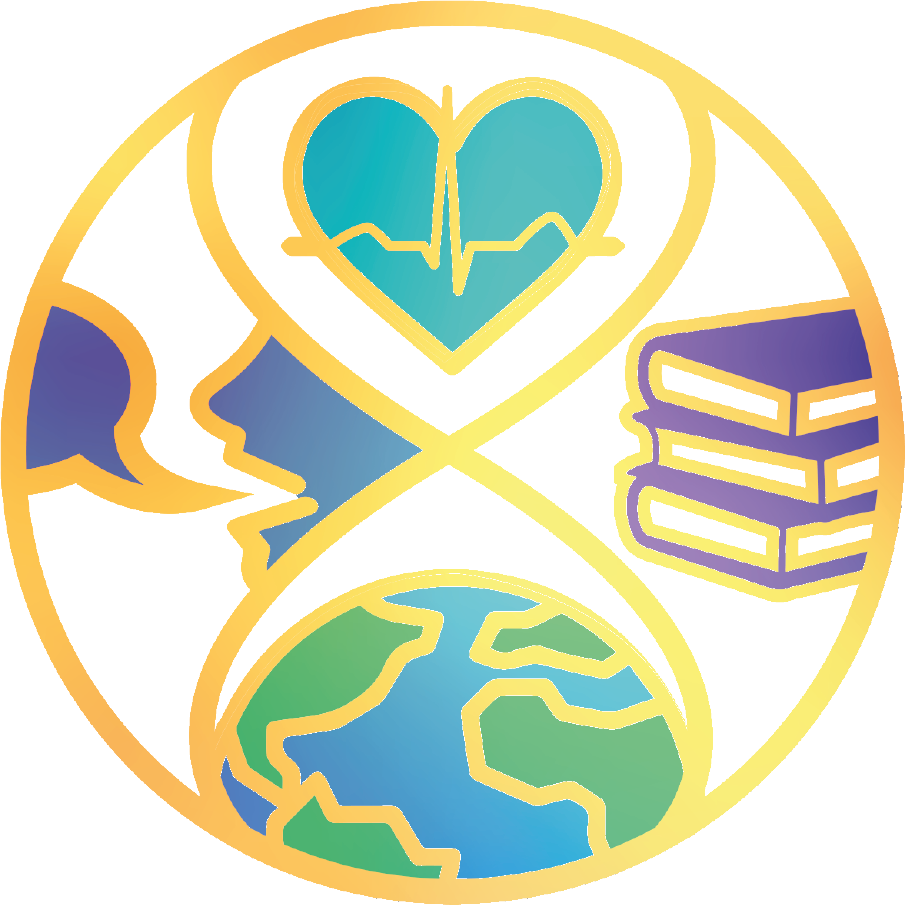 Discusión/Conclusión.
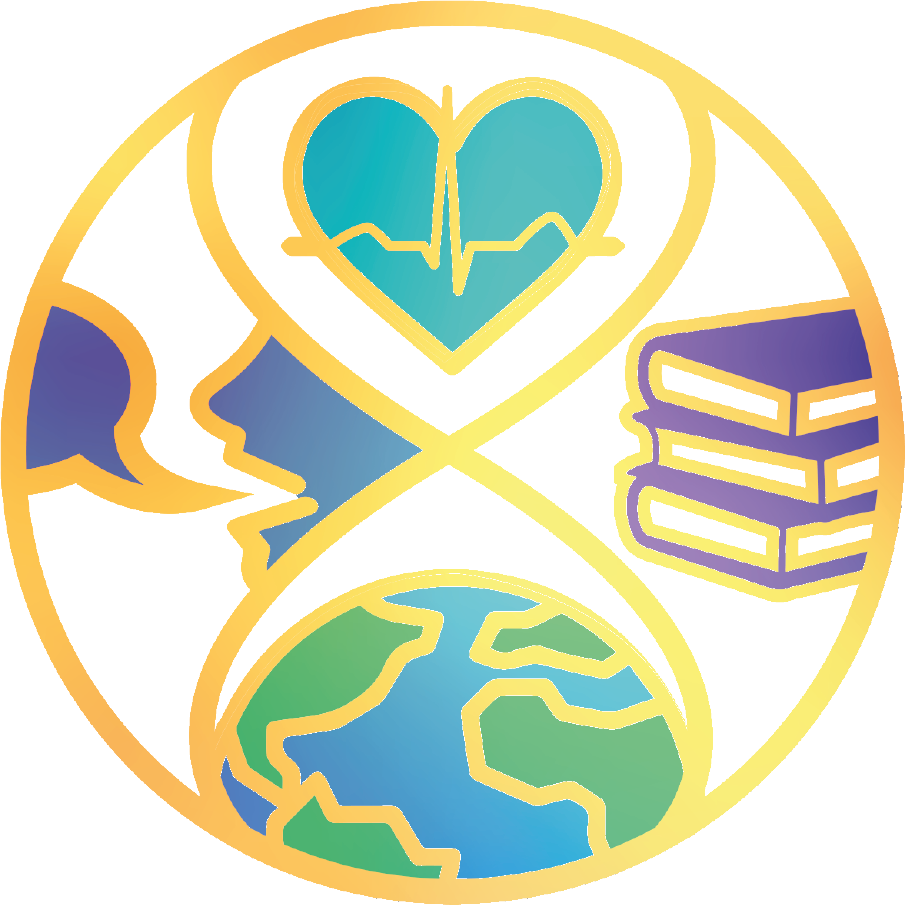 Referencias (5 a 20)
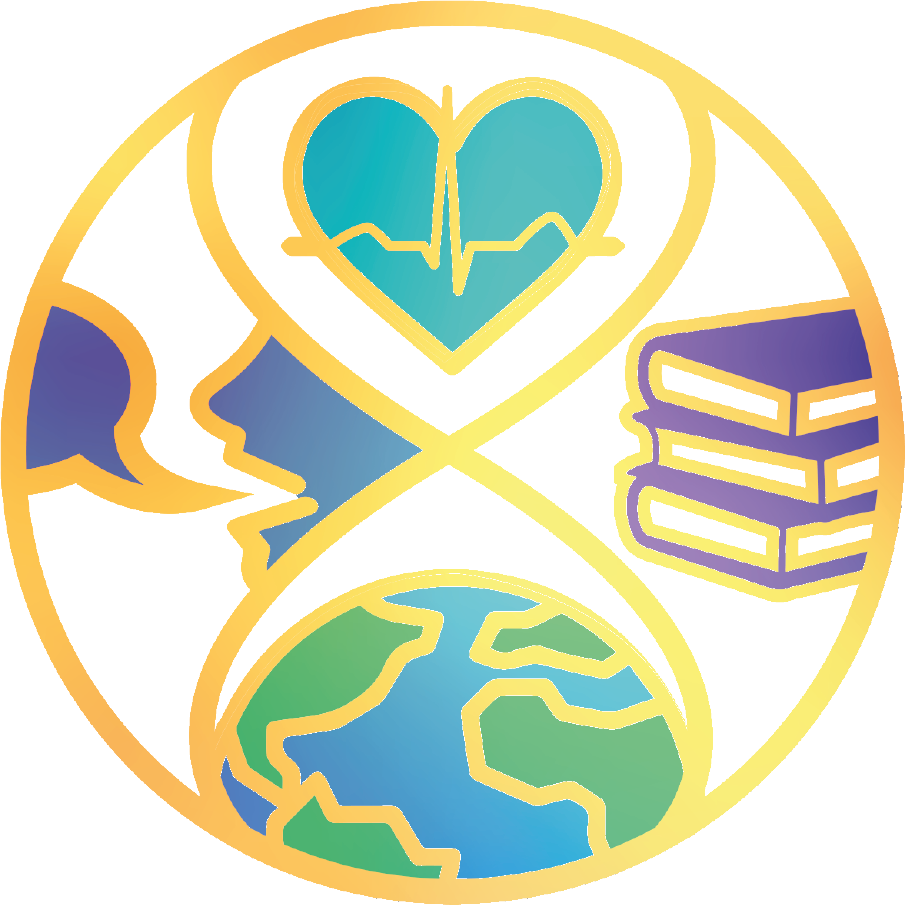